COLLEGE FINANCIAL AIDMINI-LESSON
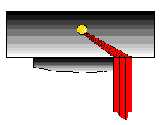 INDIANA DEPARTMENT OF FINANCIAL INSTITUTIONSCONSUMER EDUCATION
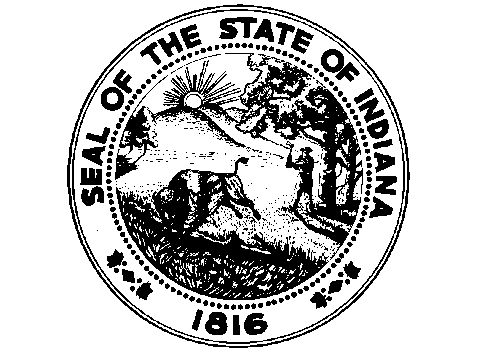 Copyright, 1996 © Dale Carnegie & Associates, Inc.
INTRODUCTION
This mini-lesson includes learning objectives, background information, discussion questions, an activity, and sources of additional information.
OBJECTIVES
Learners will:
list and describe the types financial aid 
review the financial aid process 
identify the major sources of financial aid
HOW FINANCIAL AID CAN HELP
Financial aid helps meet the expenses of a college education, including tuition, fees, books and course materials, housing, food and transportation. It is designed to supplement the amount of money you have available to pay for your college education.
More Facts
You should apply for financial aid if you have calculated your total college expenses and estimated the help you can receive from your family and then determined that you will need more money to pay for your educational expenses. Even if you think that you are probably not eligible for financial assistance, you should apply! Many students are not aware that junior colleges or vocational/trade schools offer financial assistance to qualified students as well.
Who Gets Financial Aid
Basically, financial aid is given on the basis of need. Need is defined as the difference between what it costs to attend a specific college and what you can contribute to those expenses. If your education will cost more than you are able to pay then you have demonstrated financial need. This also means that the amount of financial assistance you receive will vary by the costs of the college you select.
For Example
For example, tuition and expenses are usually higher at a private college than at a state school. If you commute to a college the costs are considerable reduced. You could very possibly afford to go to a higher priced private school if you qualify for financial aid. With financial aid you can select the best college for your major in pursuit of the best possible education.
Types of Financial Aid
Three types of financial aid are available to college students:

Grants and Scholarships 
Loans 
Work-Study Programs
GRANTS & SCHOLARSHIPS
These are financial assistance awards that do not have to be repaid and are available through many different sources such as federal and state governments, professional and service agencies, private foundations and colleges. Grants are bestowed on the basis of need, while scholarships are based on either need and/or outstanding achievements.
LOANS
Loans are financial aid available to both parents and students. They are subsidized by either the federal or state government, financial institutions or the college and may have lower interest rates than regular loans. Generally, you do not start paying on these loans until after college graduation. It is easier for students with no established credit to qualify for student loans.
WORK-STUDY PROGRAMS
These programs allow the student to go to school while earning money toward their education costs. These jobs are usually 10 to 15 hours a week on campus. Wages are based on federal minimum wage guidelines. Work-study students have to be enrolled at least half-time and show progress in their studies.
FINANCIAL PACKAGE
Usually, financial aid is a combination of different kinds of assistance and called a "financial aid package." The financial aid administrator at the college will put together your financial aid package and tell you if you qualify for special aid such as vocational rehabilitation.
Eligibility
A student's eligibility to receive financial aid is calculated by a process call need analysis. The information you provide on a FAFSA (Free Application for Federal Student Aid) is analyzed according to a formula designated by Congress. This need analysis will determine how much money a student and his family are expected to pay for a college education based on where they live and family circumstances. You can receive a copy of the FAFSA by calling 1-800-4-FED-AID.
STUDENT FINANCIAL NEED ANALYSIS PROCESS
Financial Need Amount
The financial need amount will be paid through your financial aid package; a combination of grants, scholarships or work/study program. If there are any remaining financial need monies, they will be considered for loans.
Federal Student Assistance
The federal government is the major source of student assistance programs and requires:
U.S. citizenship or eligible non-citizen 
if required, registered with Selective Service 
application to a participating college 
working toward a degree or certificate 
making academic progress 
have not defaulted on a Federal educational loan 
have financial need
Applying For Financial Aid
The process of applying for financial aid can be complicated and time consuming. However, you do not need to apply separately to each college you are considering. 

   It is important to know what you have to do, when you have to do it and how to do it right the first time.
Step 1
Apply to all the colleges you have chosen. It is especially important to consult these colleges for the most up-to-date information about their requirements and deadlines.
Step 2
At the same time, write to the financial aid office of each college selected and request information about the costs and financial aid. Some colleges have their own financial aid applications. Complete the information on all the required forms and return it to the college by the deadline.
Step 3
Fill in the FAFSA application with your parent. The information needed to determine your financial need will come from the previous year's income taxes. The FAFSA also asks for you to list up to six schools that the U.S. Department of Education will automatically send your application data. You can give permission for your application data to be sent to your state's financial aid program for considera-tion as well. Read the instructions carefully and gather all your financial records before you start to complete the forms. All the forms must be filled in completely, accurately, and legibly.
Step 4
Mail the completed the FAFSA form to the address on the form. There is no fee to have the FAFSA processed. The Federal government is responsible for all the costs of determining your eligibility.
Step 5
Check with each college's student aid office to verify that you have completed all the required forms. Some colleges either prefer or require specific forms, others accept any one of several forms. Generally, you will only have to complete the one need analysis form, but confirm with each college that they do not also have their own separate financial aid forms. Make sure you have all the documents in by the deadlines.
Step 6
You may receive one or two supplements included with the FAFSA. One could be a state supplement, that will request financial information about you if you want to be considered for scholarships or grants from your state. The other form is a College Questions Form to obtain additional financial information if you want to be considered for non-federal funds from your college. There can be a small charge for processing either supplement.
Step 7
Within a month you will receive you SAR (Student Aid Report). Carefully review the document. If there are errors, you should make the corrections on the special page provided and mail it back to your processor. A revised SAR will be mailed to you. The SAR will also give you information about your eligibility for federal student aid. Keep this document because you will need to give it to your selected college in order to receive federal aid. All the information on your FAFSA is confidential, only the student aid offices at the colleges you designate will have access to the information.
Step 8
After the SAR, you will receive a Financial Aid Award Statement from the college of your choice. You should keep this statement for your records or use it to reduce your aid or decline aid from that college. If your application was chosen for verification, read the verification information and follow through with the instructions.
Step 9
You can expect the financial aid usually to be credited to your account within two weeks of the approval or completion of verification process. Start a financial aid file to keep all the records together and to make it easier to reapply for financial aid in the future.
Federal Student Aid Information Center
If you have questions about federal student aid, you can call the Federal Student Aid Information Center at 1-800-4-FED AID (1-800-433-3243) between 9 a.m. and 8 p.m., Monday through Friday.
Information Center
The Information Center will:
answer questions about the FAFSA form 
give information about colleges participation in the federal student aid programs 
send federal student aid publications 
explain federal student aid requirements 
untangle the process of determining financial need
SOURCES OF FINANCIAL AID
Federal programs supply the majority of student aid available. You can apply for financial aid from the following sources:

    Federal Pell Grant                         State Aid
    SEOG                                            PLUS
    Federal Perkins Loan                    Ameri-Corps
    Federal Subsidized Stafford Loan
    Federal Work Study
Federal Pell Grant
A grant from $400 to $2,340 depending on need, the costs of the selected college, length of the program and whether the student is a full-time or part-time student.
Fed Supplemental Educational Opportunity Grant (SEOG)
A grant of $200 to $900 based on financial need. It is called campus-based because the college actually decides who will receive the grant money.
Federal Perkins Loan
A campus-based loan with a low interest rate through the college of up to $3,000/year with a $15,000 undergraduate maximum and up to $30,000 for graduate students. You must start to repay the loan 9 months after graduation, leaving school or dropping below half-time status.
Federal Subsidized Stafford Loan
A loan from a lending institution that is guaranteed by the state or other private nonprofit agency. The federal government pays the interest on the loan while you are attending college. With this loan, repayment begins six months after you graduate, leave school or drop below half-time status. The student is responsible for repaying this loan.
Federal Unsubsidized Stafford Loan
A loan in which the amount varies based upon dependent and independent status and is available to all students. With this loan the interest accrues and must be paid while you are still attending school. You must be attending college at least part-time and are not required to show need. The student is responsible for repaying the loan.
Federal Parent Loan for Undergraduate Students (PLUS)
A loan from a lending institution that can be given to the parent or the undergraduate or graduate student. The loan amounts are determined by the costs remaining after consideration of other financial aid, so you could borrow the entire cost of education minus financial aid. It is available regardless of income but you will have to meet the lending institution's requirements. The repayment begins 60 days after the disbursement.
Federal Work-Study
A campus-based program in which the employer pays a small part of your earnings and the federal government pays the rest. You can earn from $2,000 to $2,600 based on the amount of your financial need and must be enrolled at least half-time. Even though these jobs are usually minimum wage, this income is not taxable so there is no withholding. Most of the jobs are on campus so there are minimal transportation costs and they are flexible fitting around your class schedule. Work-study promotes community service and employment related to your major.
Ameri-Corps
A program that gives full-time educational awards in return for community service. You can provide the community service work before, during or after your education. The award will pay for current college expenses or can repay federal student loans. To obtain more information, call The Corporation for National and Community Service at 1-800-942-2677.
STATE FINANCIAL AID PROGRAMS
Every state has financial aid assistance for eligible students who are legal residents. The eligibility criteria will vary from state to state. Many states use the FAFSA as the application for consideration of aid that is either need-based or merit-based. To obtain information about any state's financial aid programs, you can write to that state's higher education agency. Generally, state programs involve competitive scholarship programs, grants, loans, minority group and tuition equalization programs. It is a good idea to apply as early as possible to increase your chances since state funds are limited.
OTHER FINANCIAL AID PROIGRAMS
If you do not qualify for need-based financial assistance, consider grants and scholarships from institutional programs, community programs, foundations and business or corporate programs.
Scholarships
Scholarships are certainly worth the time and effort required to apply. You can find directories that give information about many different kinds of scholarships at your local library. They are awarded by colleges, states, the military, businesses, corporations, unions, trade groups or associations and can be:
More Facts
nonrenewable scholarships or those that are renewable each year 
scholarships for a particular attribute (academic, sport or special abilities)
national scholarships for any college 
scholarships for a specific college 
scholarships that are need-based
Explore Scholarships
Investigate foundations, religious organizations, civic groups, fraternities or sororities and patriotic or fraternal associations like American Legion, YMCA, 4-H Club, Elks, Kiwanis, Jaycees, Chamber of Commerce and Boy or Girl Scouts. Also explore organizations associated with your field of interest such as the American Medical Association, Society of Automotive Engineers or the American Bar Association. Veterans' educational benefits are available if you are an eligible dependent of a veteran.
Scholarships Internet Info
You can get fast and free scholarship information on the Internet. A software program called fastWeb, gives information about 200,000 scholarships, grants and loans available to both undergraduate and graduate students. You complete a student profile about your major, grade-point average, special interests and ethnic origin. The information is sent to your e-mail address within 15 minutes and lists the financial aid sources and their requirements. In the future they will also send new financial aid listings that are appropriate to your circumstances.
Scholarships & Family Contribution
The scholarship awards do not reduce the family contribution. This figure (family contribution) has been established in the need analysis process and it will always remain the same in any financial aid package. A scholarship will not reduce your family contribution amount, but it will certainly help significantly to pay college costs.
Need-Based Scholarships
A need-based scholarship can only be awarded to a student who has shown financial need. If the family contribution is equal to the costs of attending college, then this type of scholarship will not be awarded because no need is shown to exist. Scholarships for a particular skill or attribute are awarded regardless of a student's financial need and will reduce the costs of college by the amount of the award.
DISCUSSION QUESTIONS
1.   Is financial aid only available to low income students? 
2.   Will going to college part-time lessen the chances of receiving financial aid? 
3.   Are there ways to reduce the cost of college? 
4.   What responsibilities are associated with student loans? 
5.  Are your parents eligible for financial assistance to help finance your college fees thru an affilia-tion with the military, employment, or union?
ACTIVITY
Using the "Checklist For Financial Aid Forms" and the process for applying for financial aid, create a calendar to identify all the deadlines and requirements. Information is available in high school counseling offices or college admissions offices, including the important deadline dates for the federal and state governments and private sources of funds.